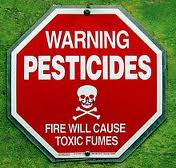 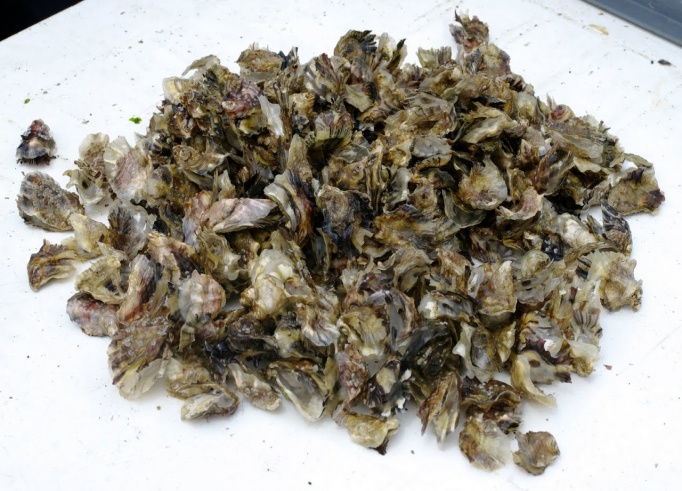 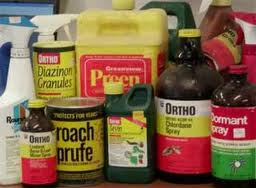 Projet TracesTravail de Recherche et d’Amélioration des Connaissances sur les Espèces Sensibles
René Robert, Pierre Boudry, Charlotte Corporeau, Bruno Petton, Yanouk Epelboin*
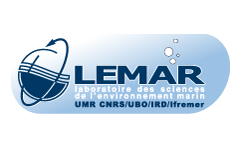 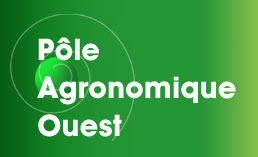 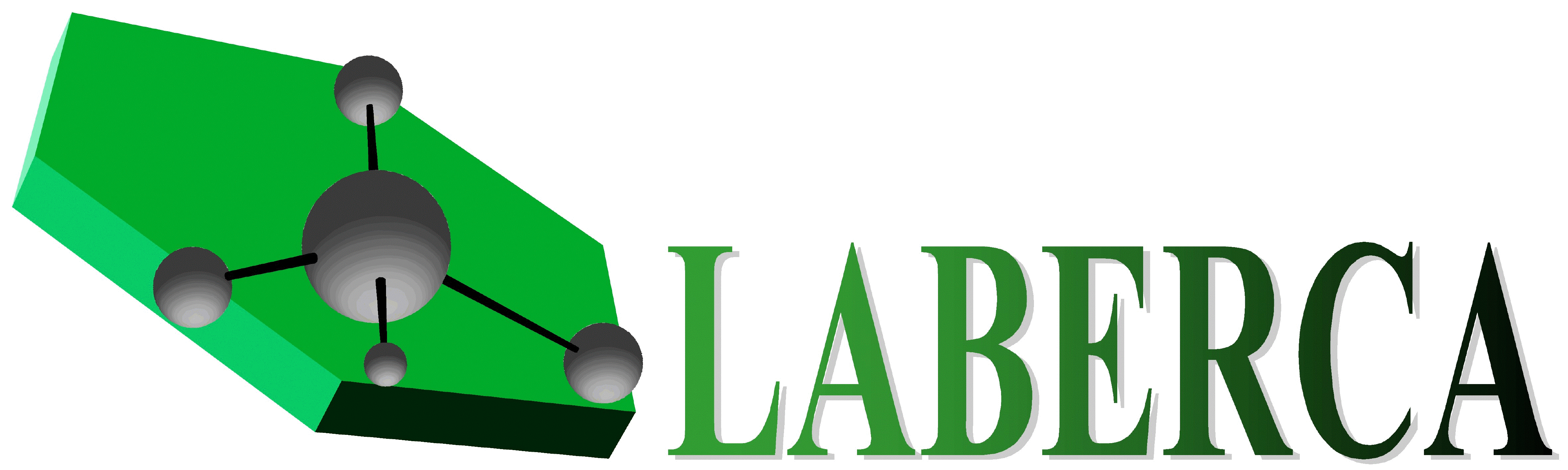 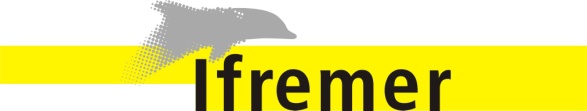 Pesticides
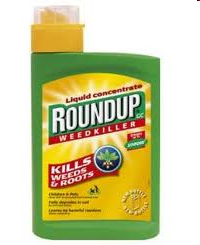 - Herbicide non sélectif (herbicide total)
- Usage massif : agricole et non agricole (jardinage, désherbage de voirie…)
- Soluble dans les sols alcalins ou riches en phosphates 
- Interfère dans la synthèse d’acides aminés aromatiques (phénylalanine, tyrosine et tryptophane)
Glyphosate / AMPA
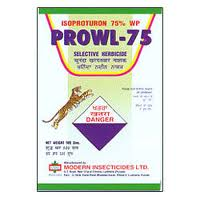 - Herbicide de la famille chimique des urées substituées
- Usage agricole
- Agit comme inhibiteur de la photosynthèse
- Majoritairement utilisé sur les cultures de blé et d’orge
Isoproturon
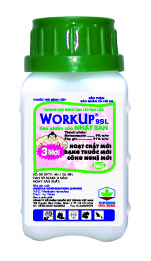 Metconazole
- Fongicide
 Régulateur de croissance  (céréales et légumineuses)
 Usage agricole
Conditions expérimentales
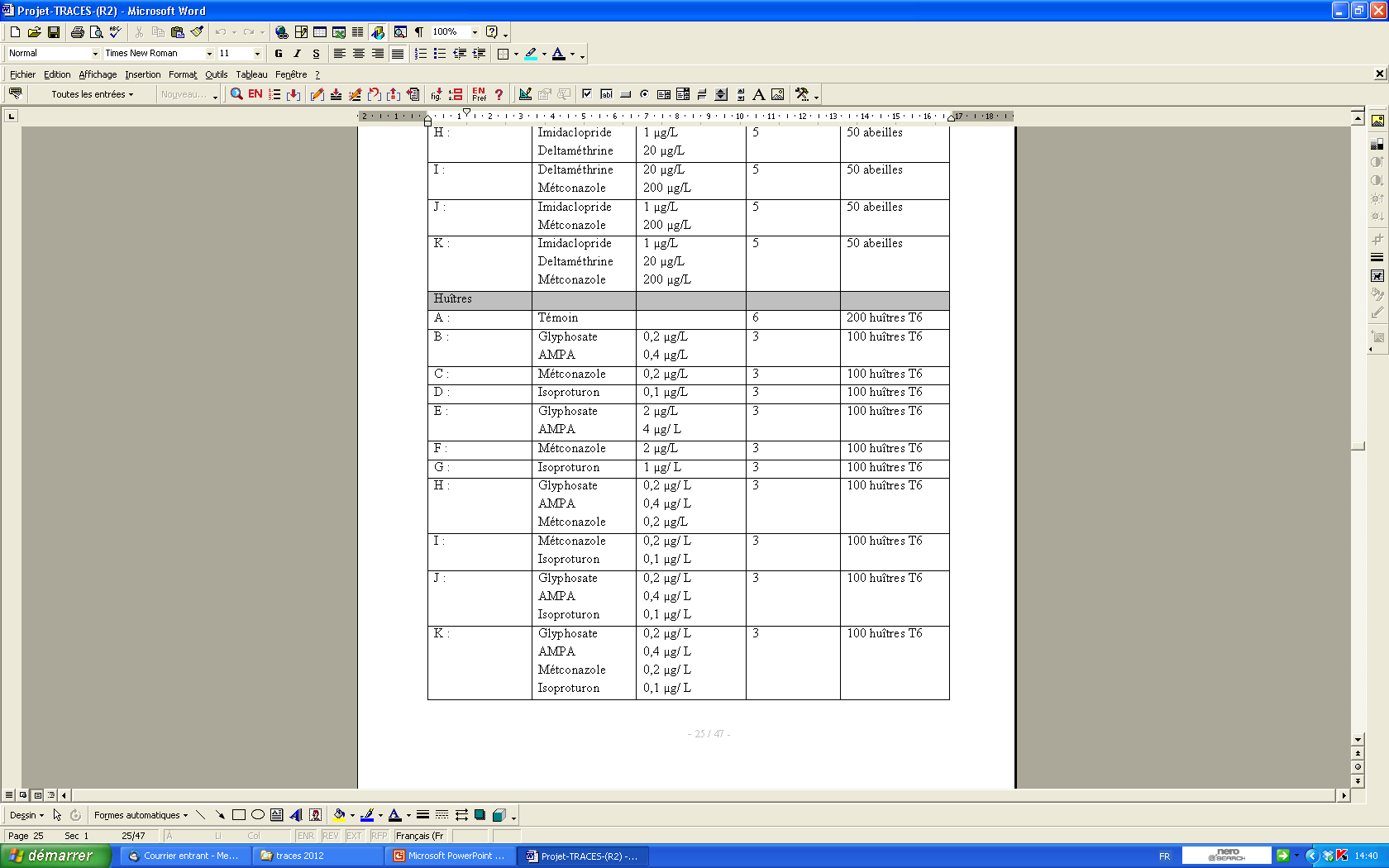 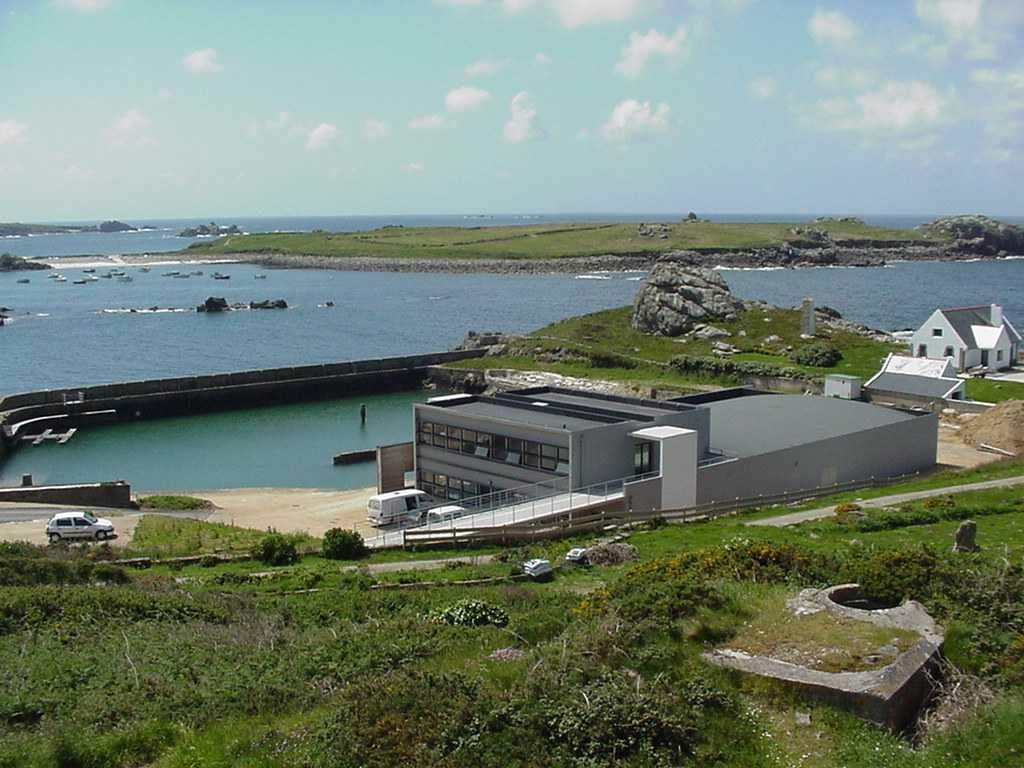 10 conditions expérimentales d’exposition seule ou en mélange
Exposition de 15 jours à 20°C
Protocole algues
Protocole naissains
Exposition sur le terrain
Phytoplancton
Phytoplancton(2)
Plan expérimental
10 conditions séparées sur 2 fois 15 jours
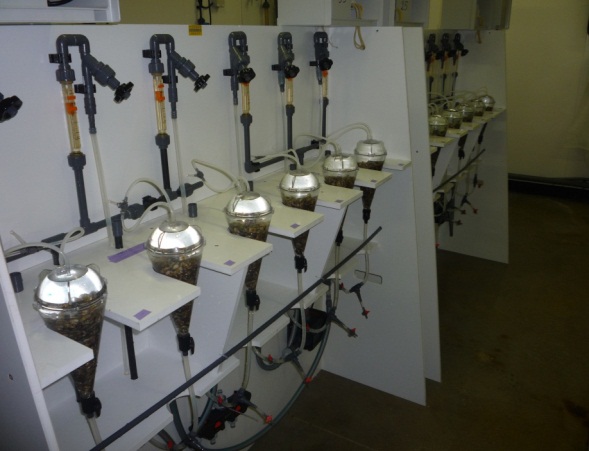 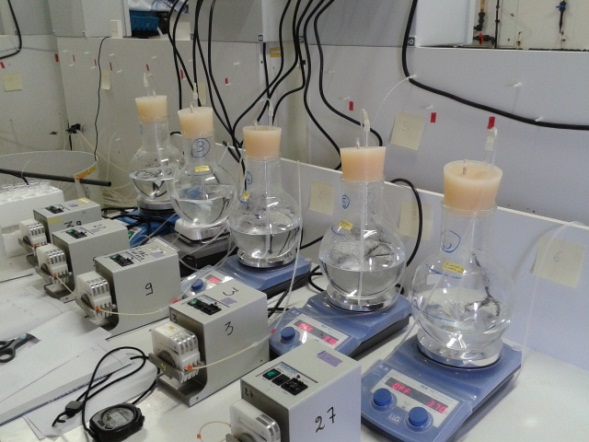 1ère partie d’expérience
Prélèvements d’eau dans chaque bac à J0,J7,J15
1ère partie d’expérience
Données bactério
 Données mortalité sur le terrain
 Données kinases AMPk
2nde partie d’expérience
Prélèvements d’eau dans chaque bac à J0,J7,J15
2nde partie d’expérience
Données bactério
 Données mortalité sur le terrain
 Données kinases/AMPk